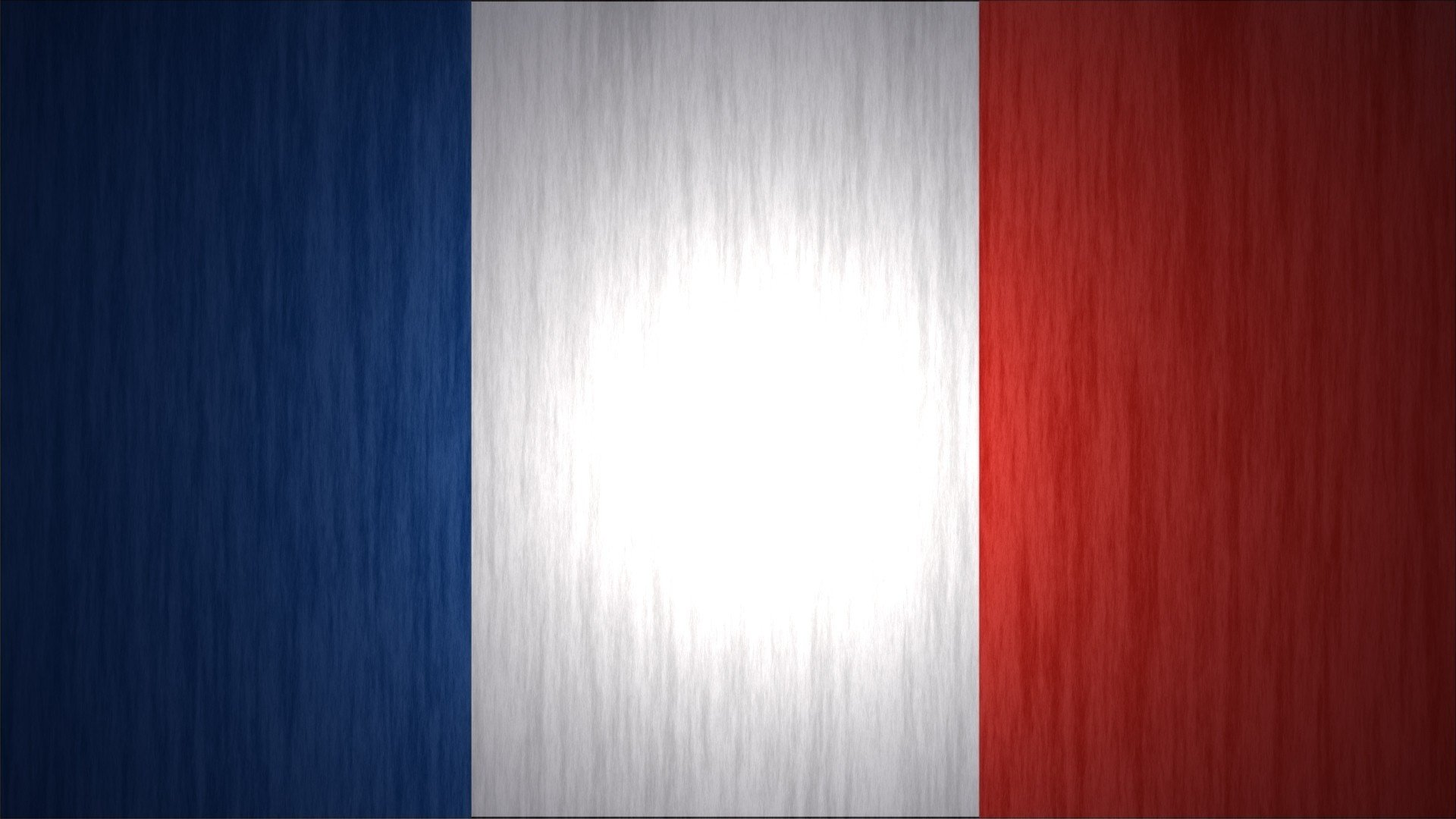 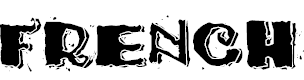 LES VÊTEMENTS
UN PANTALON
GRIS
UNE ROBE
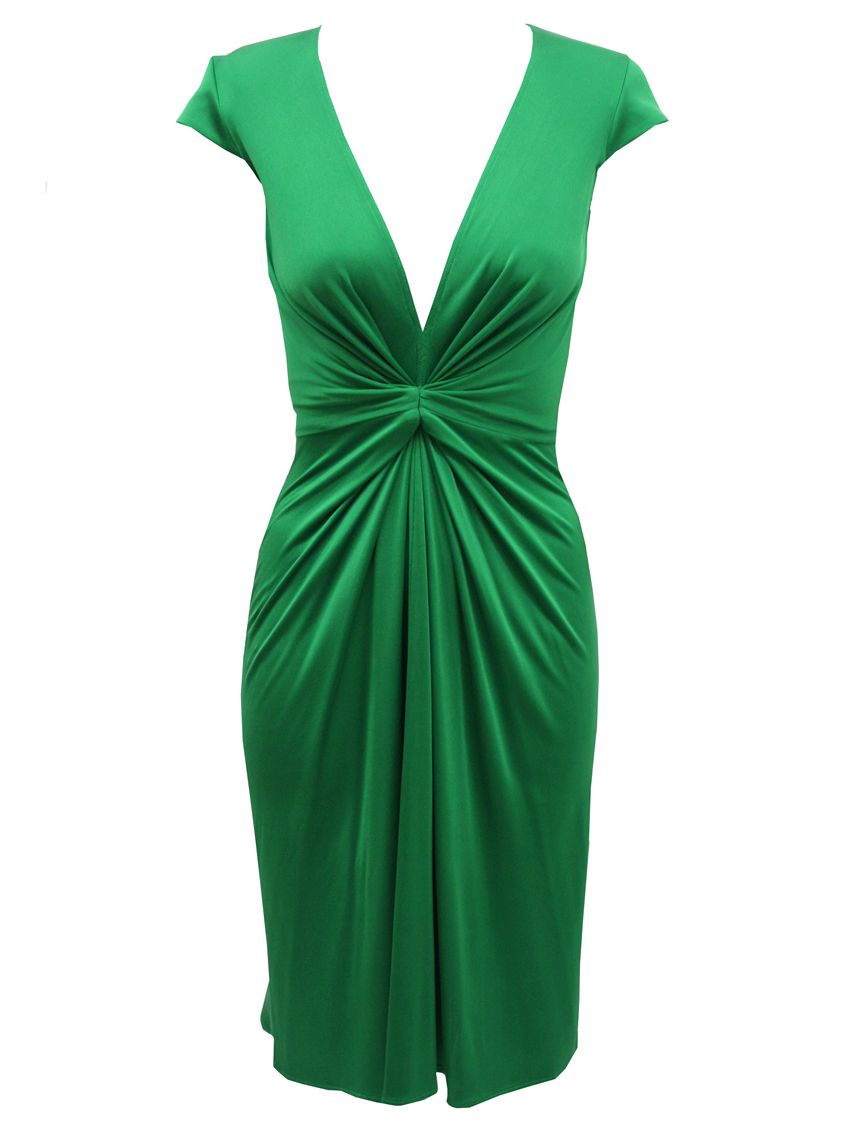 VERTE
UNE JUPE
JAUNE
UN PULL
ROUGE
UNE CHEMISE
BLEUE
DES BASKETS
MULTICOLORES
UNE CRAVATE
VIOLETTE
DES CHAUSSURES
NOIRES
UNE VESTE
NOIRE
UN T SHIRT
VIOLET
DES CHAUSSETTES
BLANCHES
Your Task
Dress your man and lady in any colour of clothing as you wish then write a sentence underneath telling me what they are wearing – you will need to use Google translate if you have forgotten.  I have written the English underneath just so you know what they say; you only have to write the French.

Example
Mon homme porte un t-shirt orange.
(My man is wearing an orange t-shirt.)

Mon homme porte une chemise grise.
(My man is wearing a grey shirt.)

Mon homme porte un jean bleu.
(My man is wearing blue jeans.)

Mon homme porte des chaussures grises.
(My man is wearing grey shoes.)
Ma dame porte une chemise crème.

Ma femme porte un manteau violet clair.

Ma dame porte un pantalon violet foncé.

Ma dame porte des chaussures marron clair.
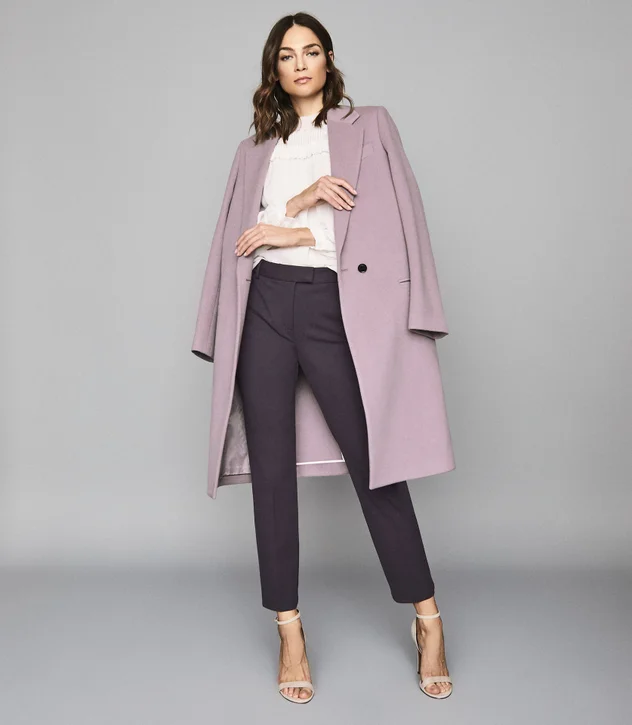 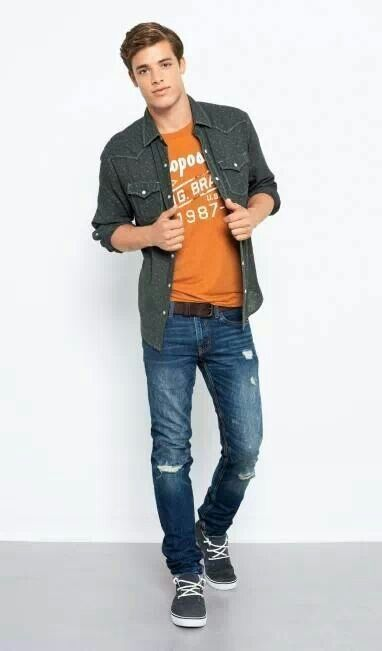 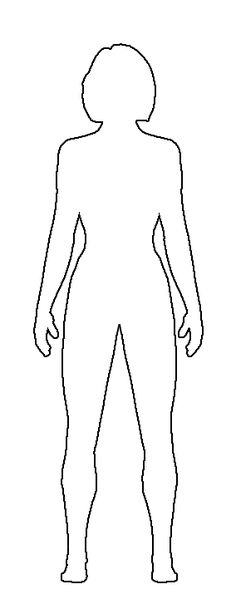 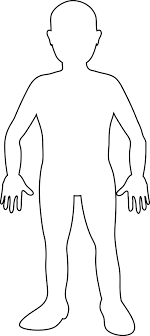